Тепловозы. Устройство тепловоза
Тепловоз — автономный локомотив,  первичным двигателем которого является двигатель внутреннего сгорания, как правило, дизель.
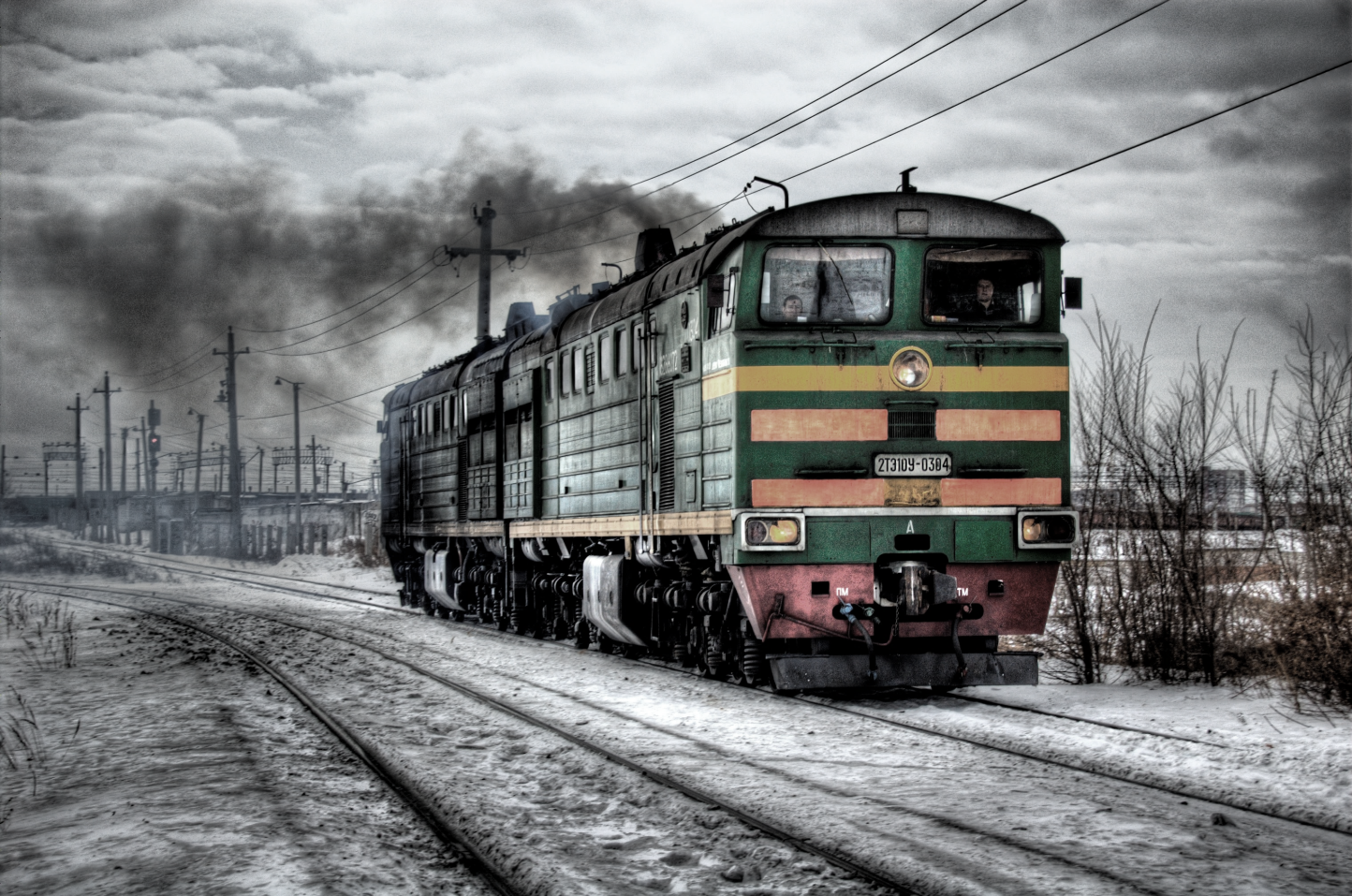 ТЭП80-002.Рекорд скорости 271 км/ч.
ЭМХ-3Тепловоз с механической передачей
Экспортный советский тепловоз с передачей переменно-постоянного тока ТЭ109
ЭЭЛ2
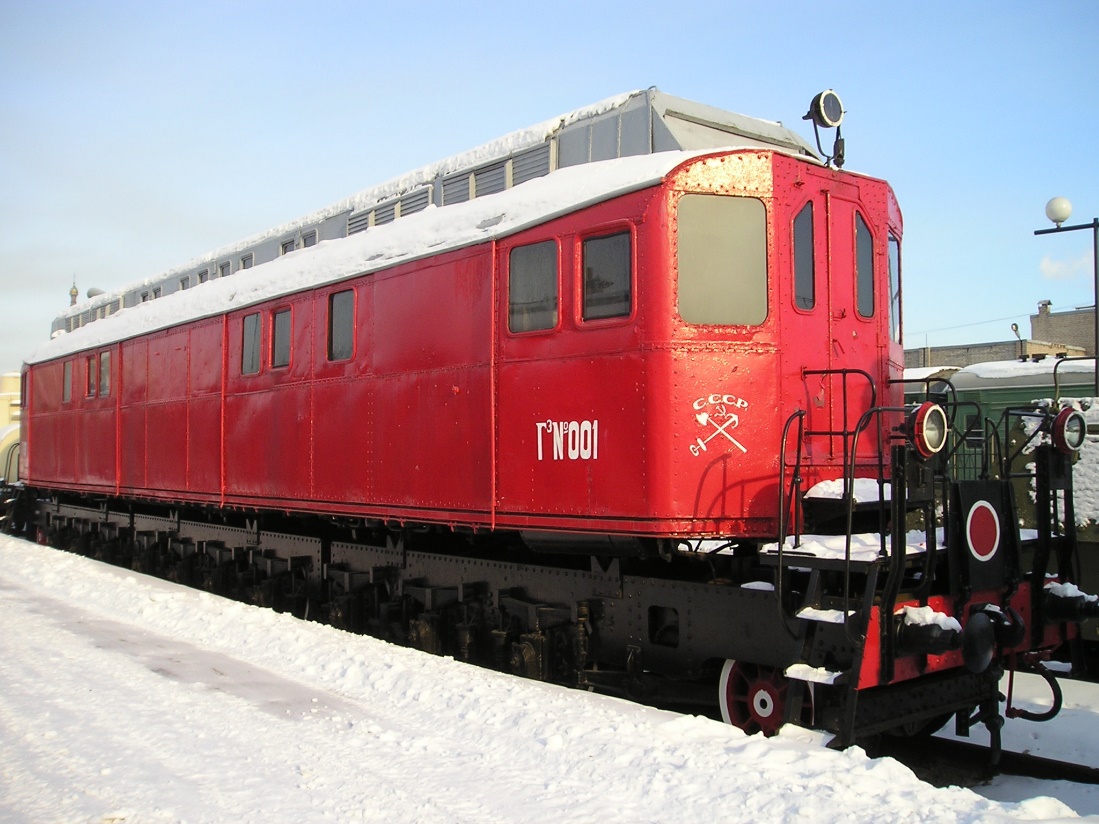 ЩЭЛ1
ВМЭ1А
Немецкий маневровый тепловоз с гидравлической передачей
Пульт машиниста 
тепловоза ТЭП70
Тележка тепловоза ТЭП60
По роду службы:
	Поездные
		Пассажирские
		Грузовые
		Грузопассажирские
	Маневровые
	Промышленные
По типу передачи:
	с электропередачей
	с гидравлической передачей
	с механической передачей
Классификация тепловозов:
Наименование тепловозов:
Т — тепловоз
Э — электрическая передача
Г — гидравлическая передача
П — пассажирский
М — маневровый
	Стоящая впереди цифра обозначает количество секций (например, 2ТЭ116 — тепловоз из двух секций. 4ТЭ10С — четырехсекционный тепловоз). Отсутствие впереди цифры указывает на тепловоз из одной секции.
Разновидность тепловозов:
Дизель-поезд - это самостоятельная разновидность моторвагонного подвижного состава.
Электротепловоз - тип локомотива, который может работать как в режиме тепловоза, так и в режиме электровоза (не путать! Дизель-электровоз — тепловоз с электропередачей).
Газотурбовоз — локомотив с газотурбинным двигателем.
Локомобиль — автомобиль, который способен становиться на рельсы и осуществлять на них маневровые работы с железнодорожными вагонами, а также выполнять вспомогательные работы
Венгерский самоходный вагон с бензиновым двигателем и механической передачей.
Первый в мире моторный вагон с электрической передачей — совместный проект Швейцарии и Германии, 1914
Тепловоз M61
Тепловоз MaK 600 D производства немецкой фирмы Maschinenbau Kiel (англ.), поставлявшийся в Турцию и на Кубу
Один из первых тепловозов  Щэл1
Тепловоз ТЭ1
Тепловоз ТЭ3
Тепловоз ТЭП60-1000
Тепловоз М62
Тепловоз ТЭП70
Тепловоз 2ТЭ10У
Тепловоз ТЭП10
Тепловоз 2ТЭ116